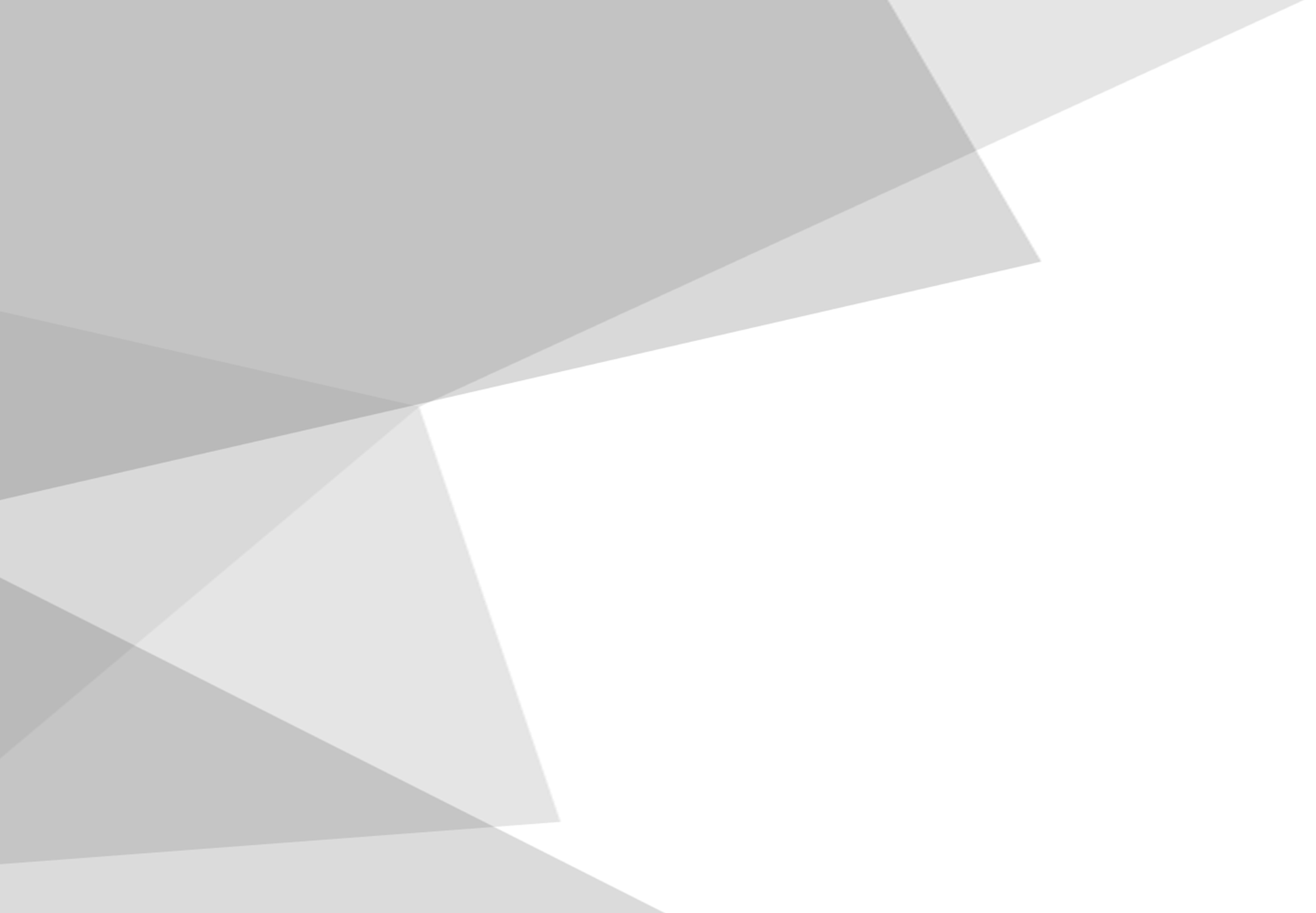 ISUTC INSTITUTO SUPERIOR DE 
TRANSPORTES E COMUNICAÇÕES
Programação 1
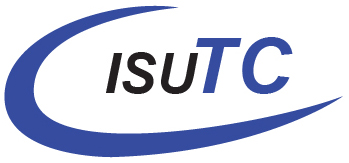 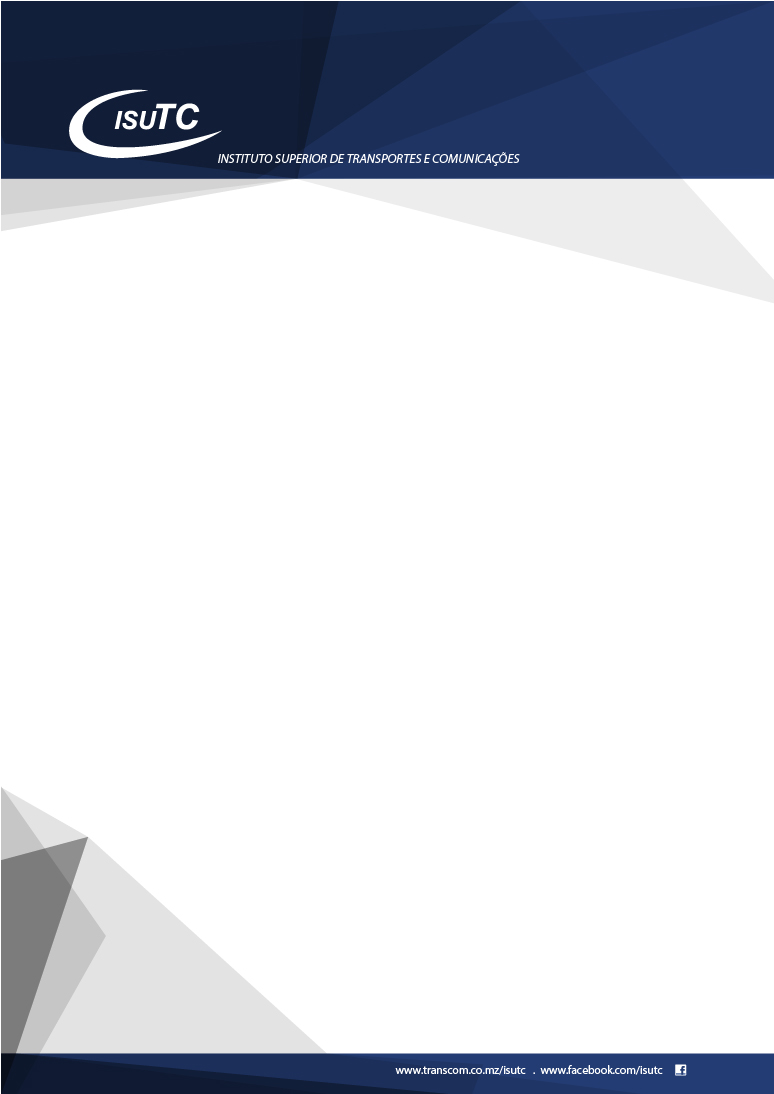 Sumário:
Arrays:
Bidimensional (Matriz)
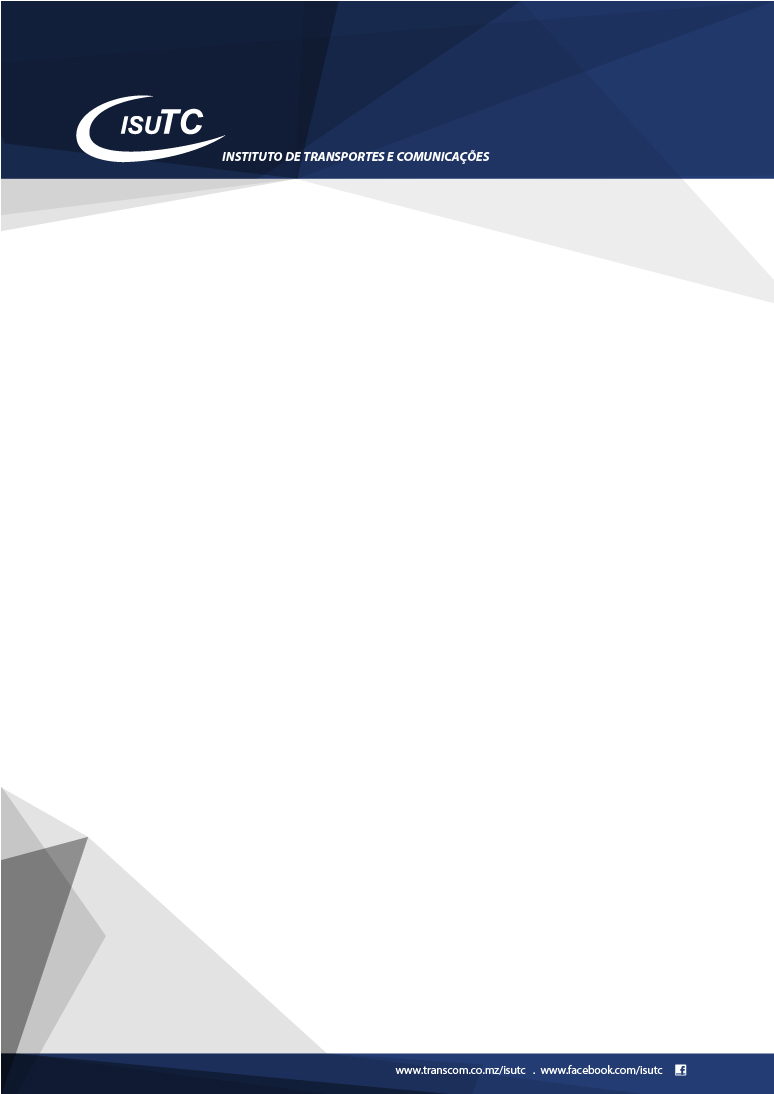 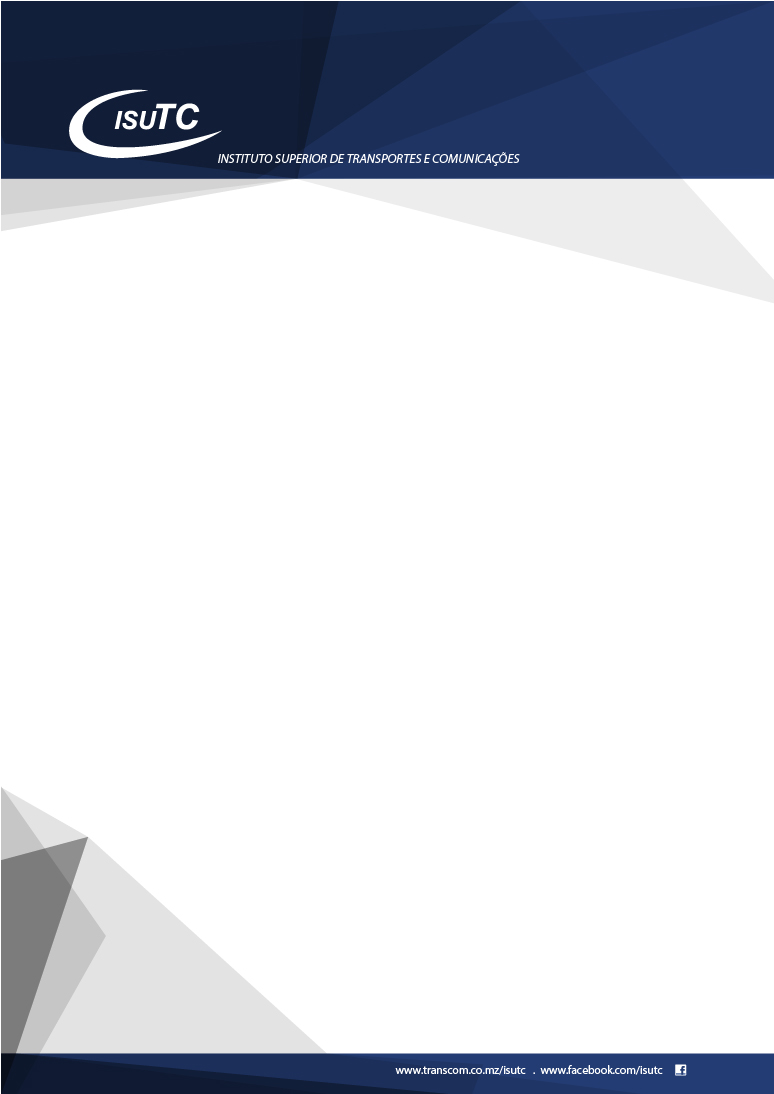 Objectivos:
Definir a aplicabilidade de arrays bidimensionais (matriz),
Codificar programas usando arrays bidimensionais(matriz).
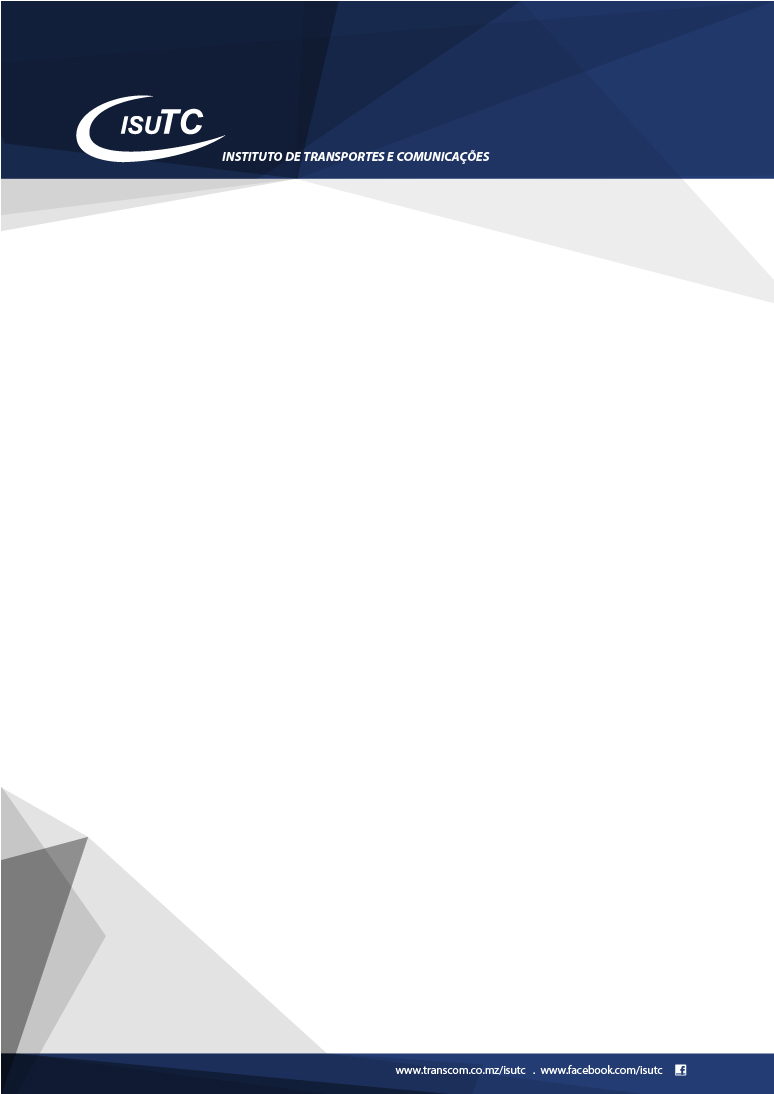 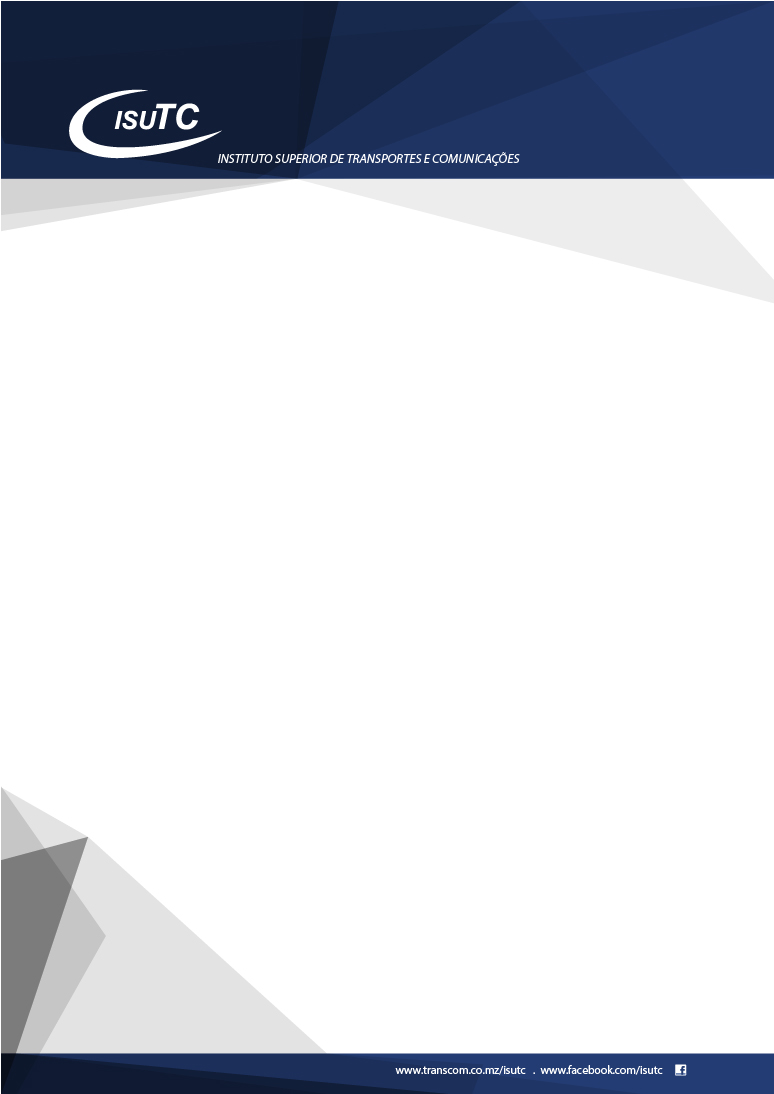 Arrays Unidimensionais (Vectores): limitações
Armazena apenas uma linha de informação | conjunto de informação do mesmo tipo;


Utiliza apenas um índice para localizar determinada informação
V[i]
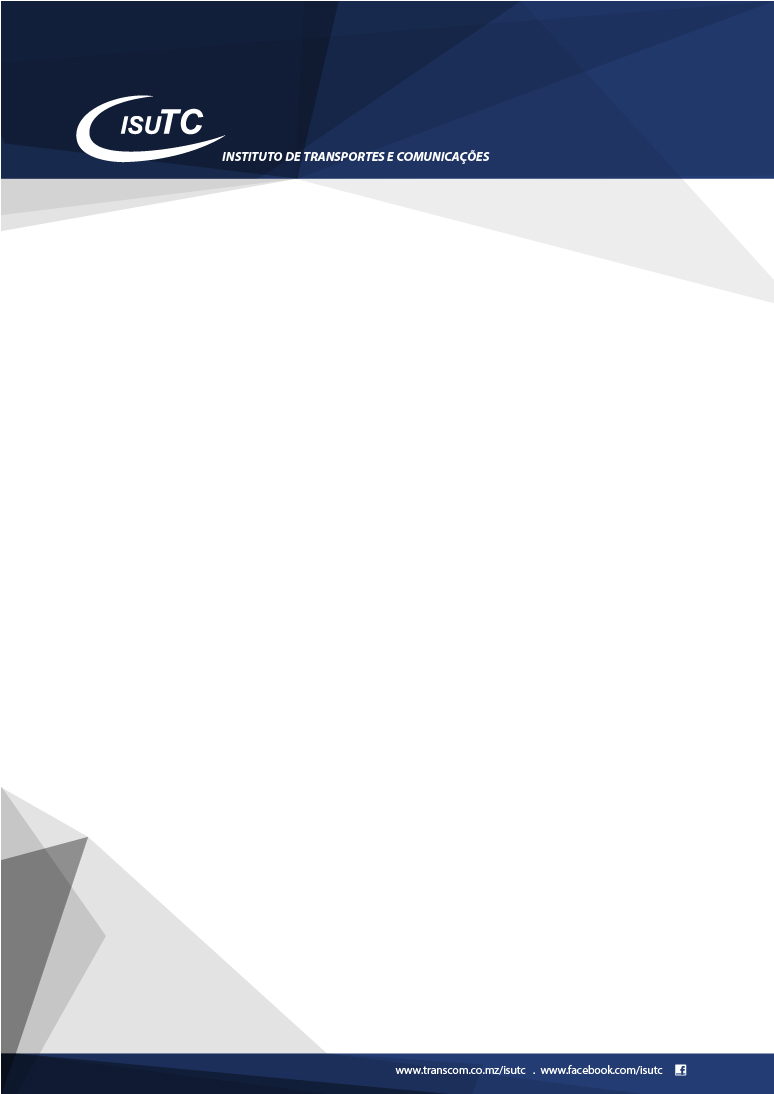 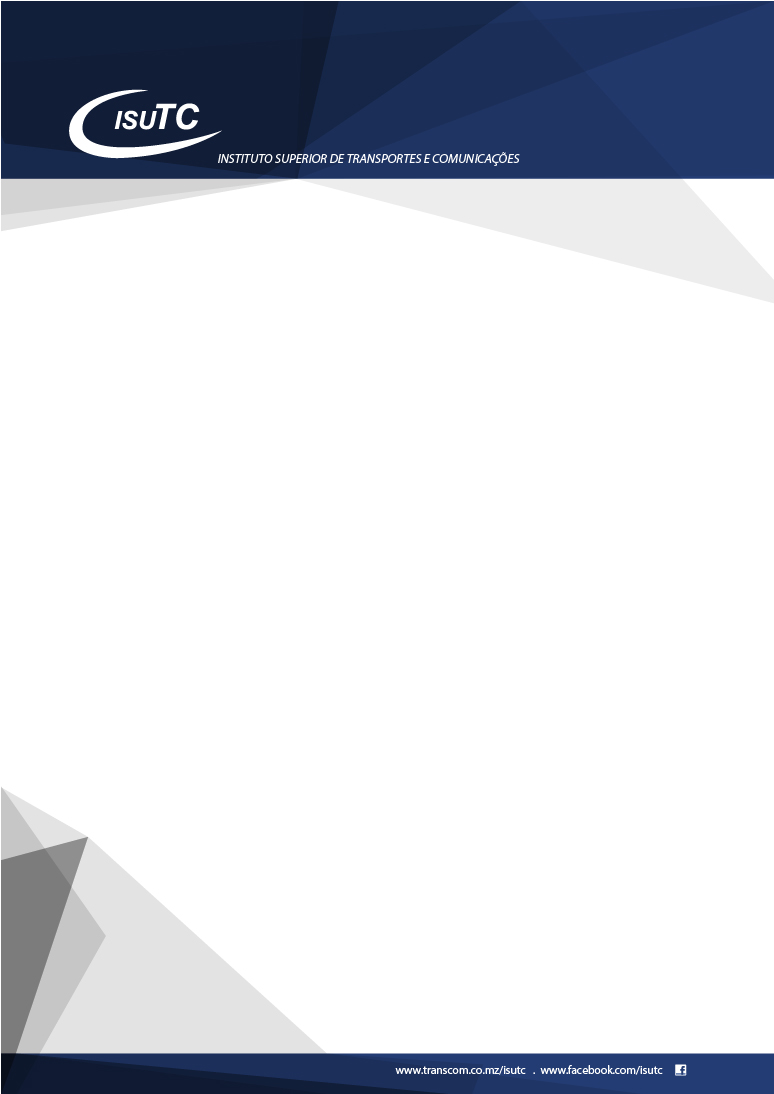 Arrays Bidimensionais (Matriz): introdução
Os arrays bidimensionais permitem a criação de vetores com mais de um índice. Essa característica possibilita que os valores sejam armazenados na forma de matriz de qualquer dimensão. 
A linguagem Java não suporta array bidimensional no formato linha e coluna como em outra linguagem; entretanto, é possível criar array de arrays.

Características
Os arrays bidimensionais são estruturas de dados estáticas que consistem em itens de dados relacionados do mesmo tipo, referenciáveis pelo mesmo nome e individualizados entre si através da sua posição de linha e coluna dentro desse conjunto.
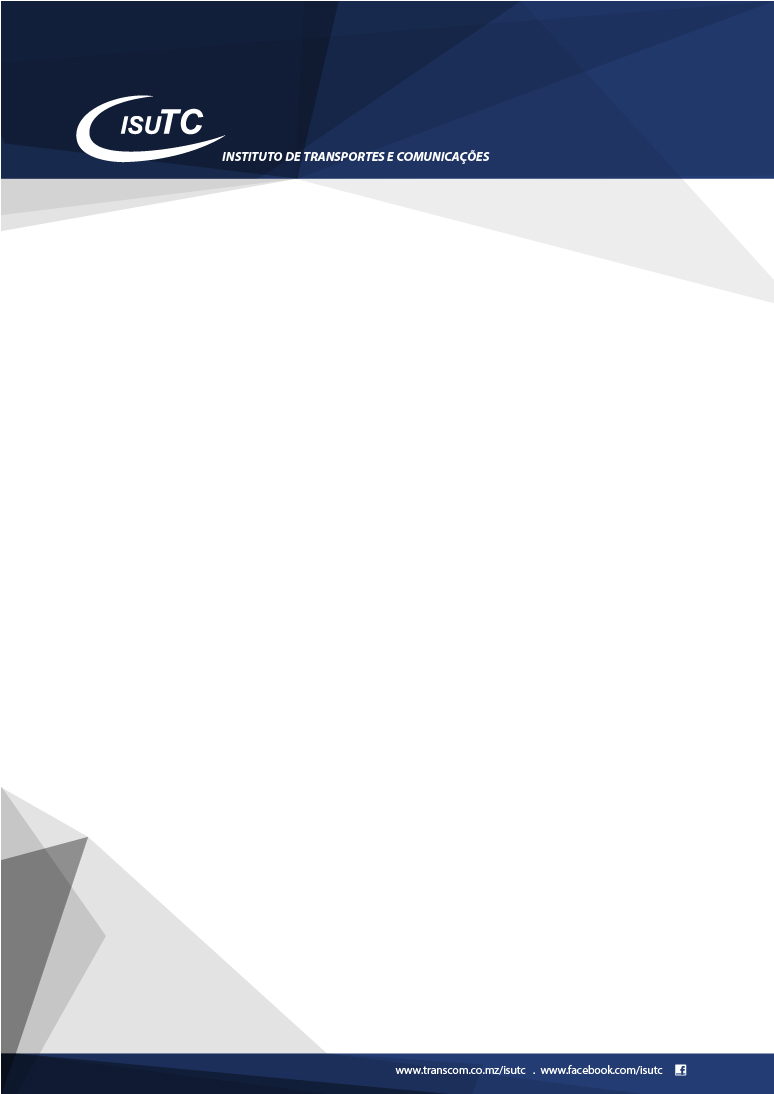 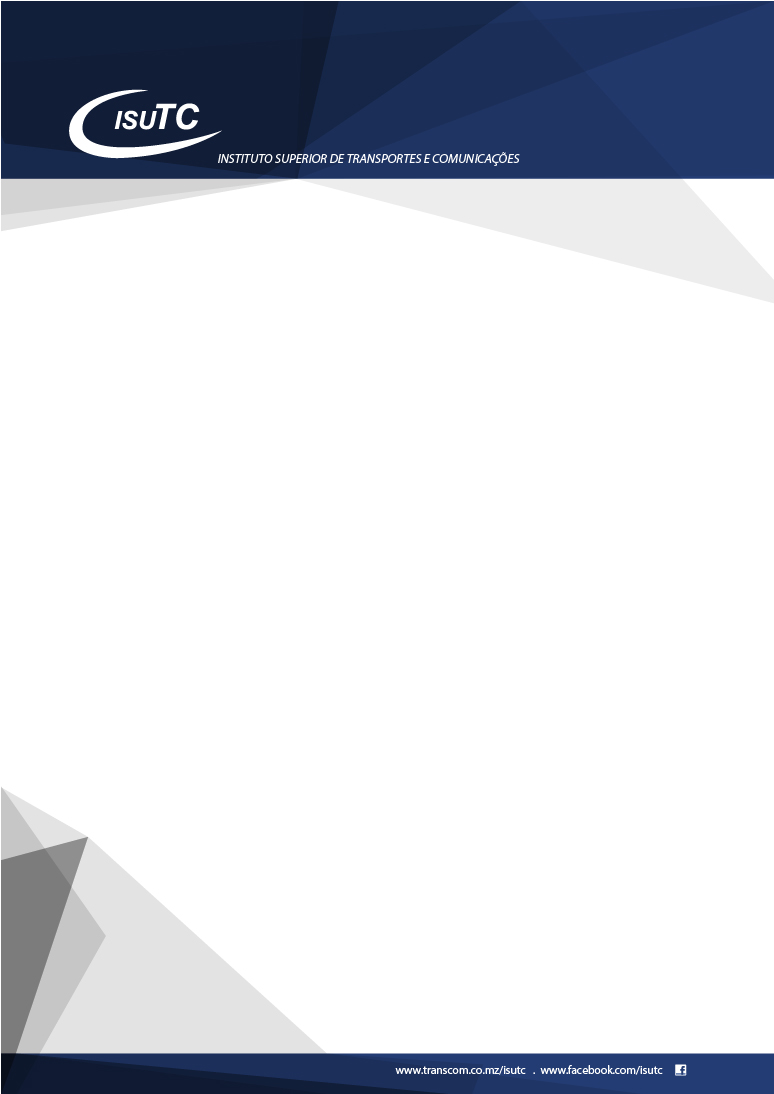 Arrays Bidimensionais (Matriz): representação
Como foi definido na introdução, este tipo de array pode ser assumido como uma matriz do tipo mxn, onde:
m representa o valor total das linhas existentes na matriz 
n  representa o valor total de colunas existentes nela.
m e n são valores inteiros
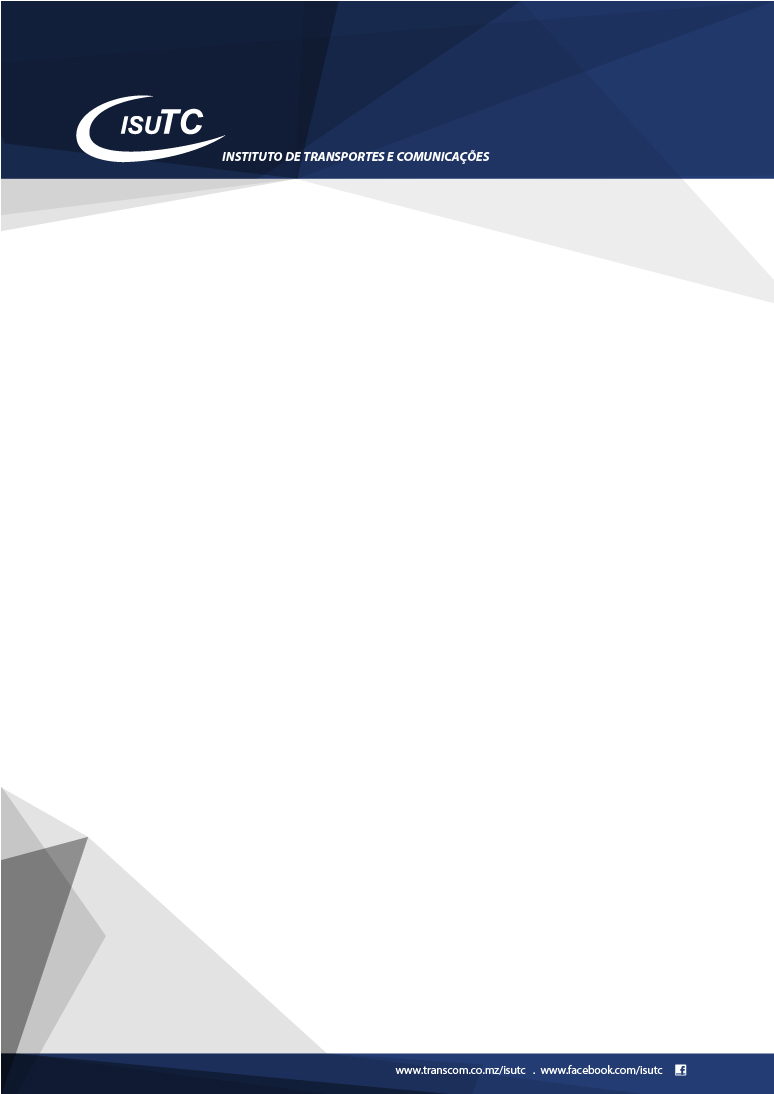 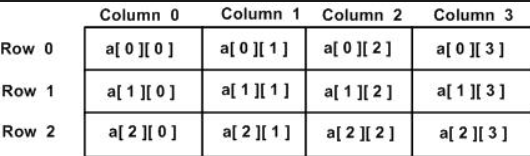 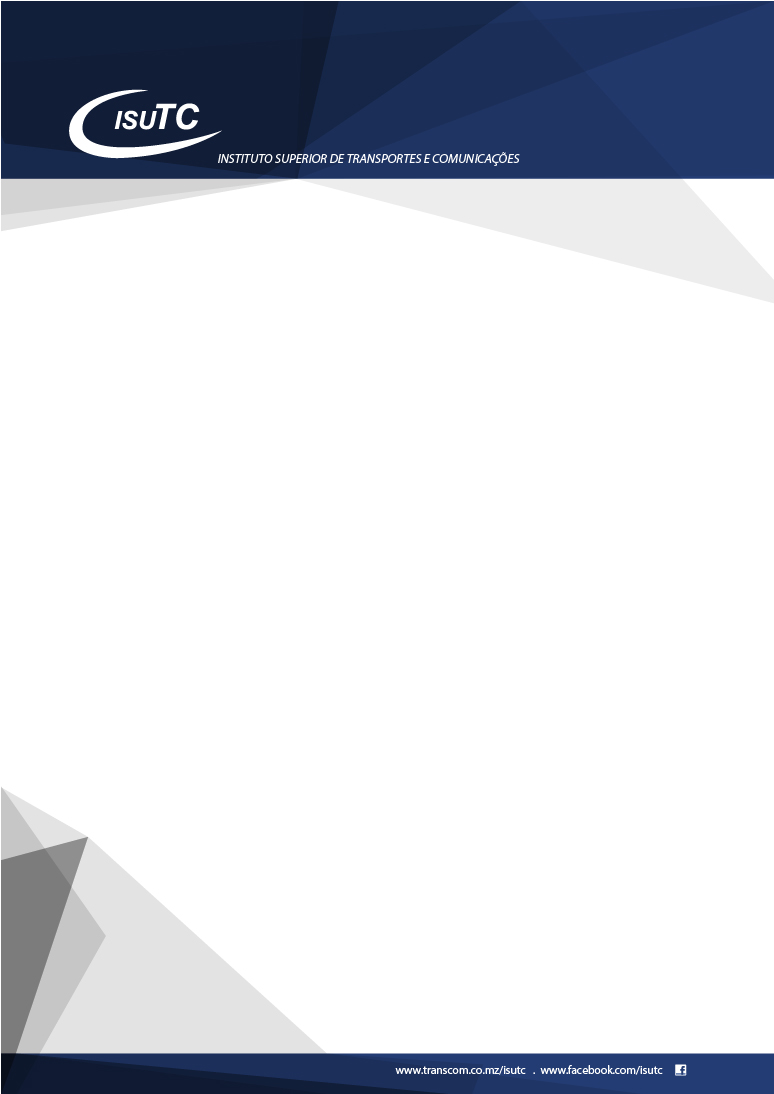 Arrays Bidimensionais (Matriz): declaração
Eles são declarados da seguinte maneira:
[tipo] nome_array[ ][ ]; 



Eles são criados (instanciados) da seguinte maneira:
nome_array = new [tipo][linhas] [colunas];
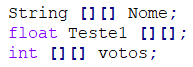 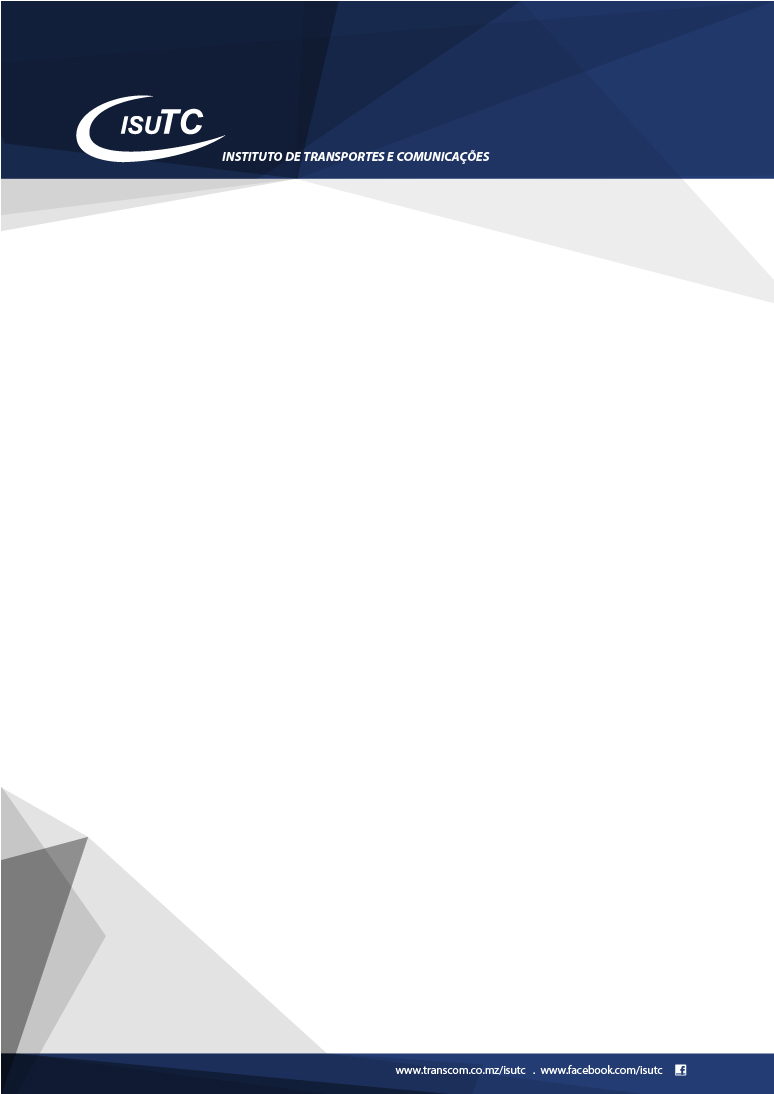 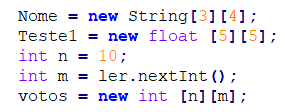 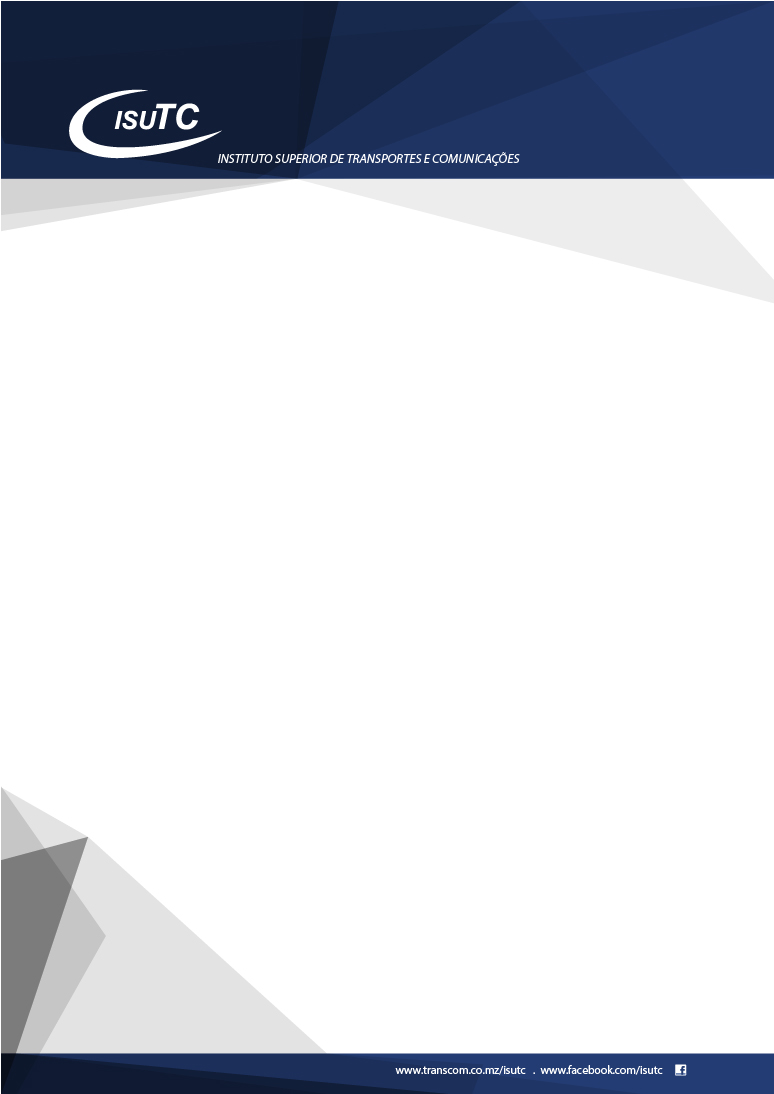 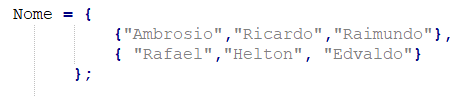 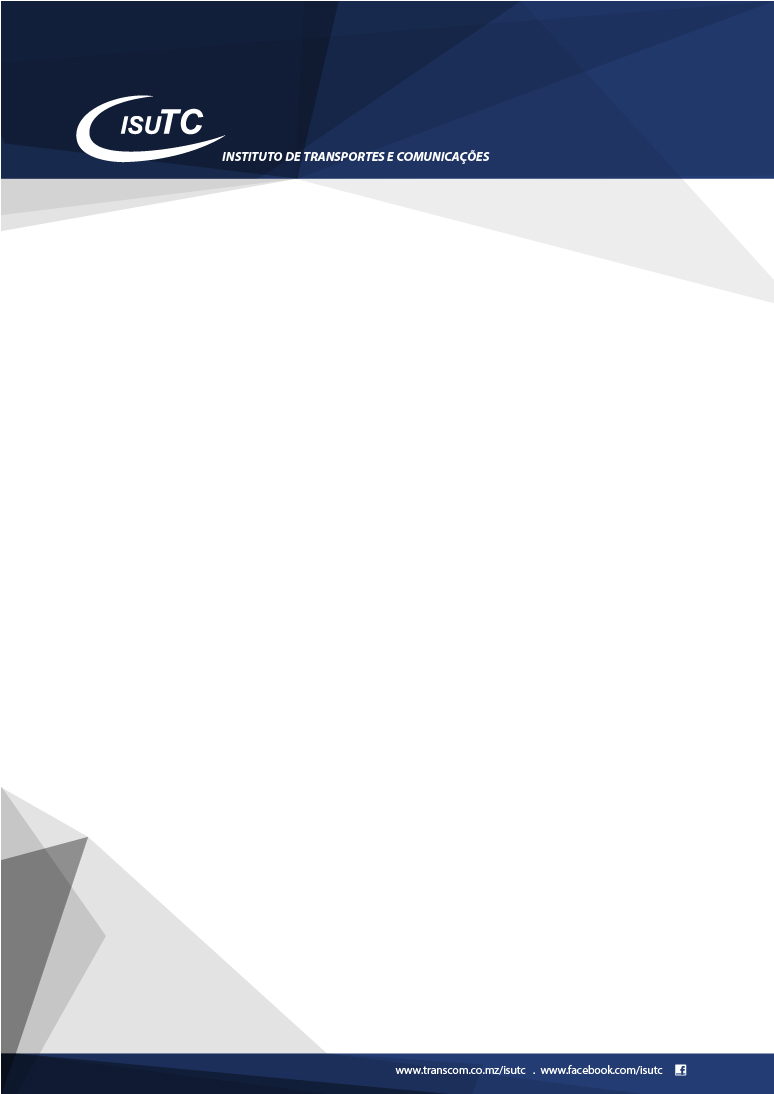 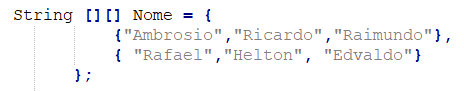 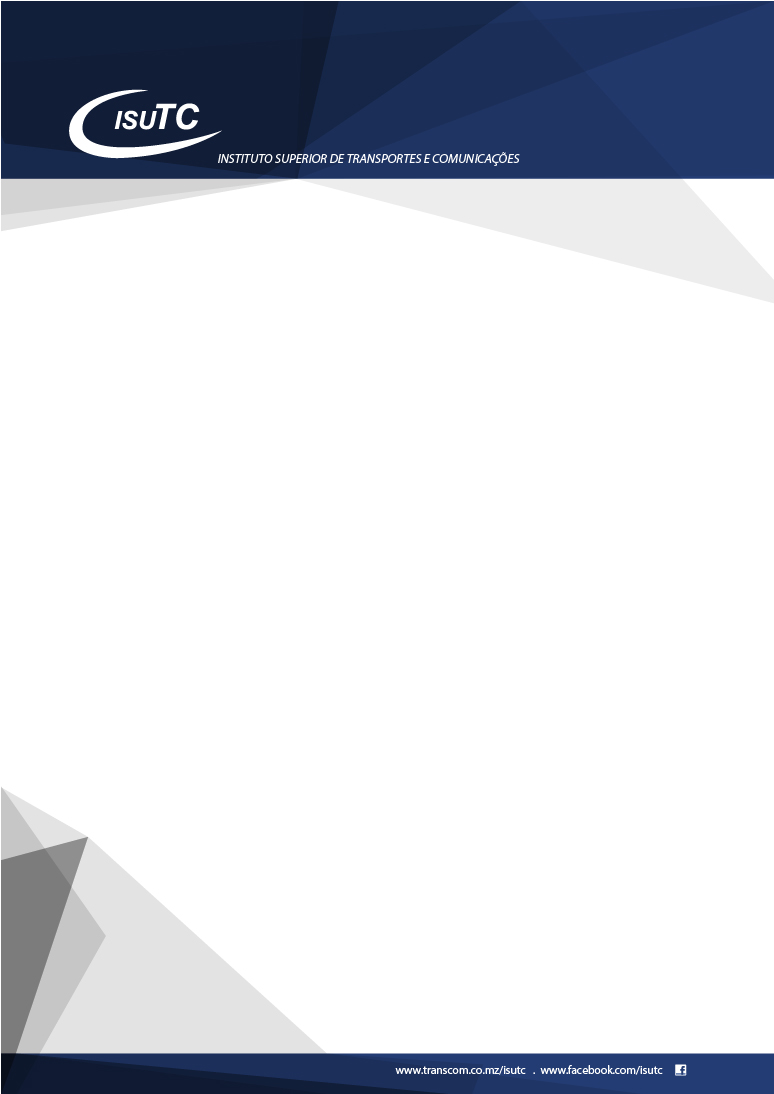 Arrays Bidimensionais (Matriz): acesso
Todo o acesso a informação de uma matriz deve ser através do nome_array[linha][coluna] 


M =



M[i][j]
int x = M[0][0] // 1º valor da matriz
int y = M[M.length-1][M[M.length-1].length-1] //último valor da matriz1
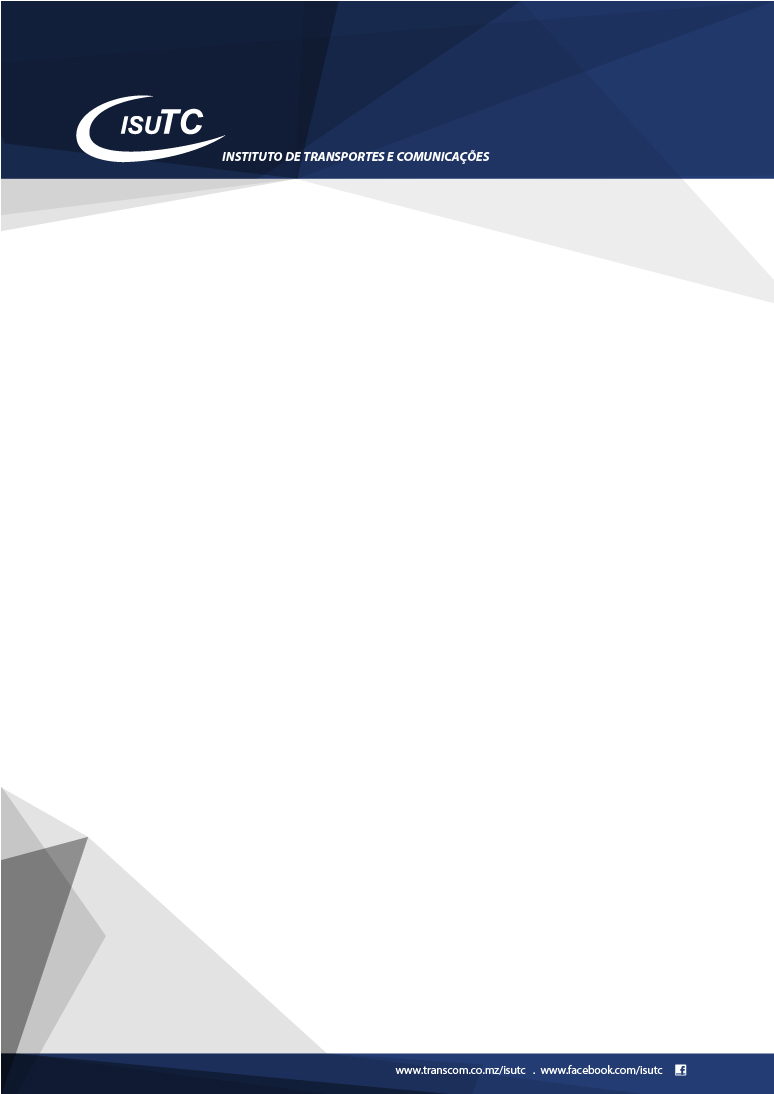 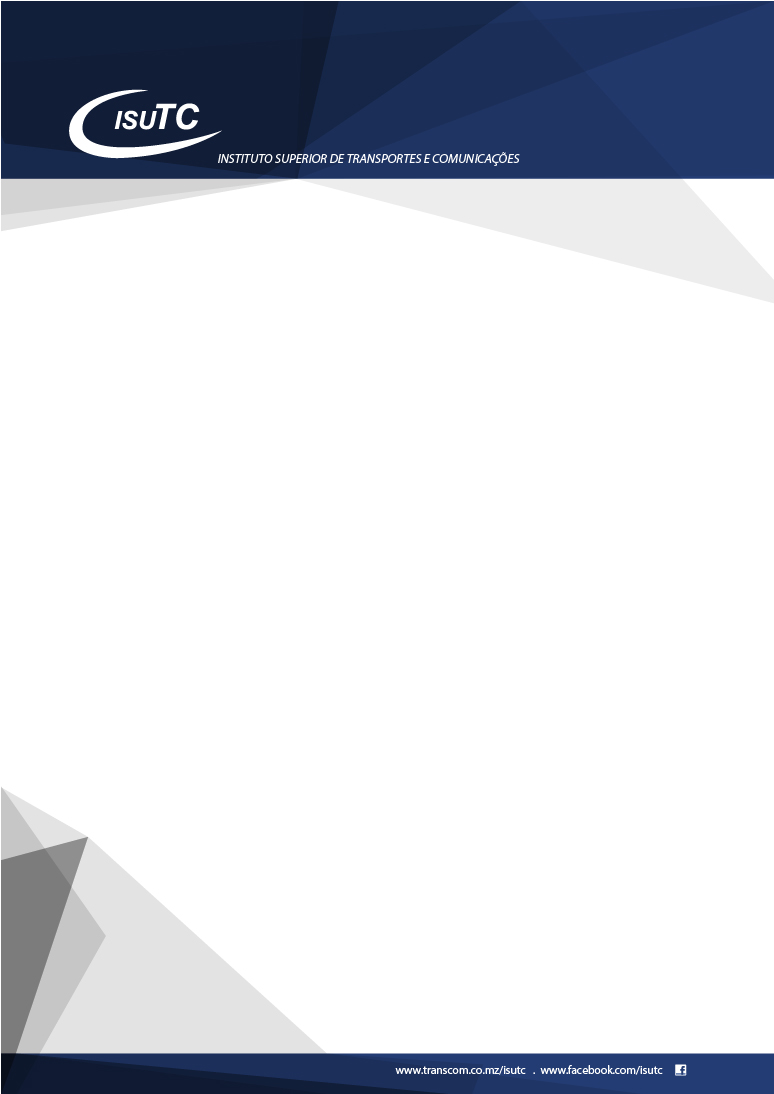 Arrays Bidimensionais (Matriz): impressão
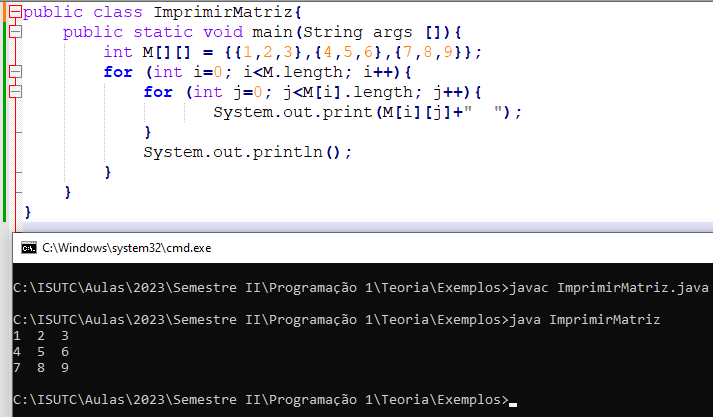 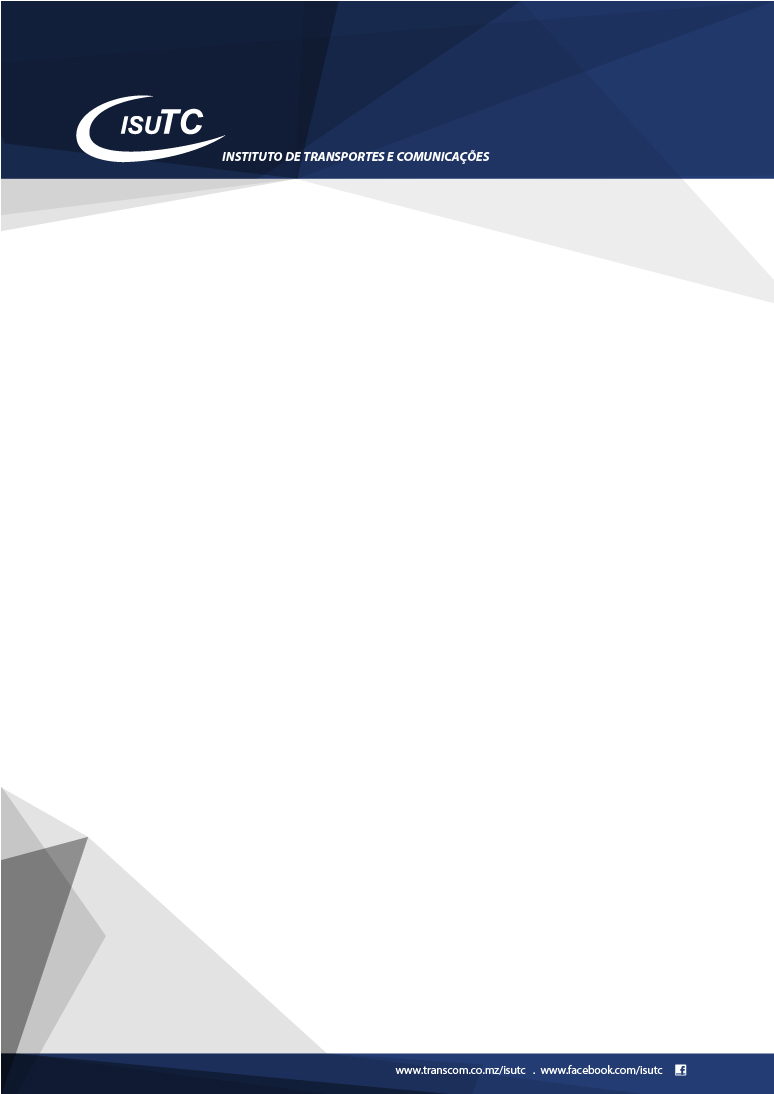 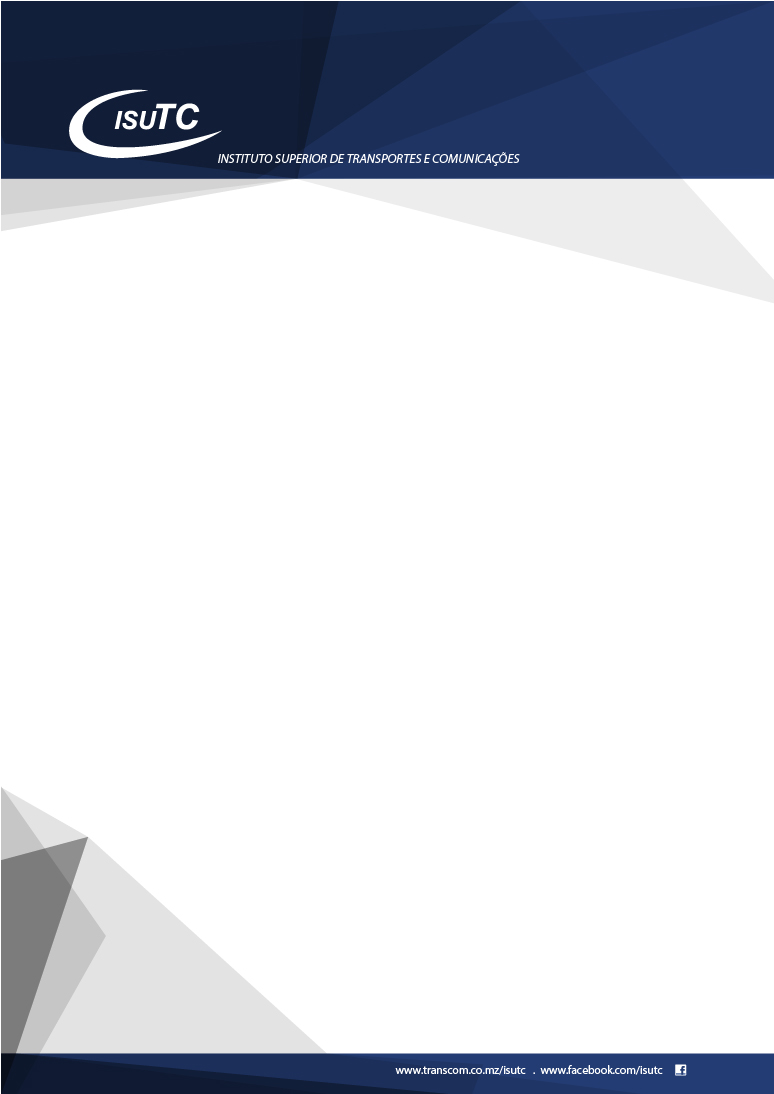 Arrays Bidimensionais (Matriz): impressão
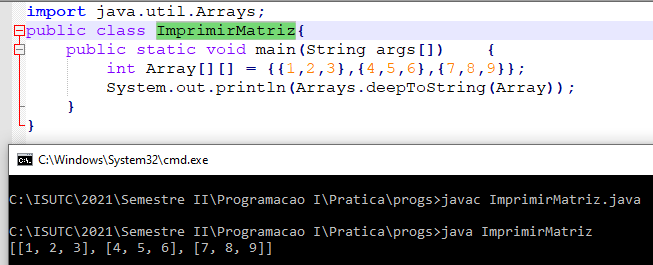 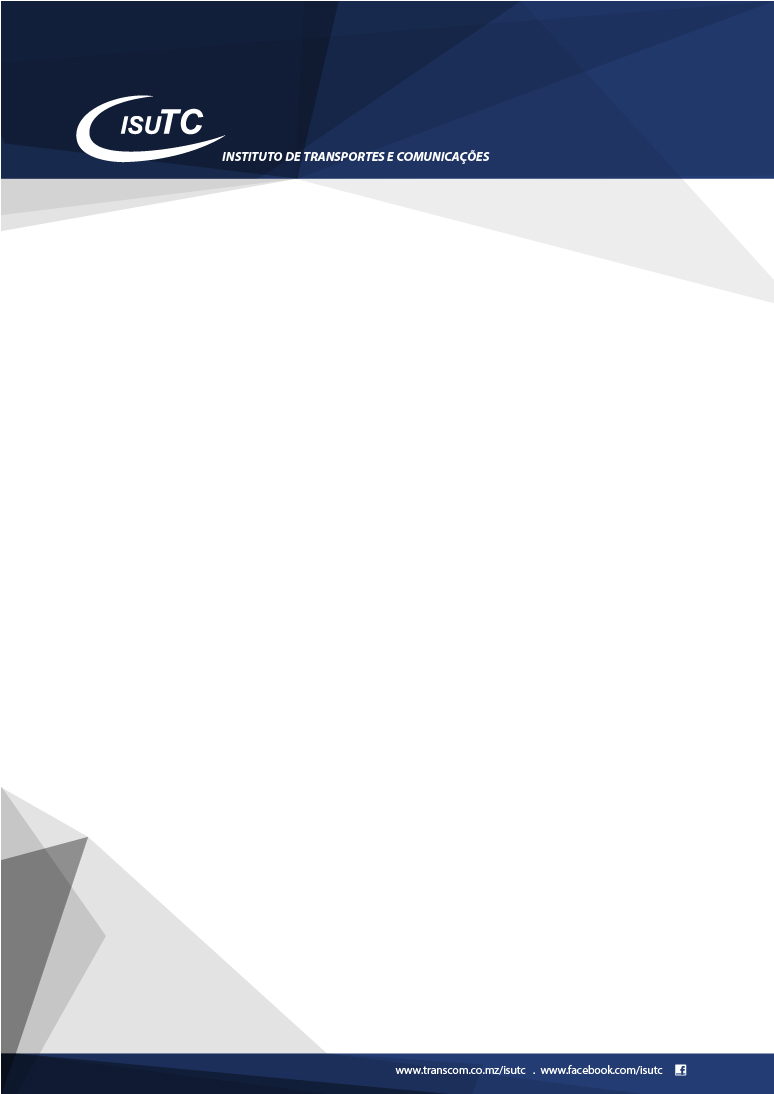 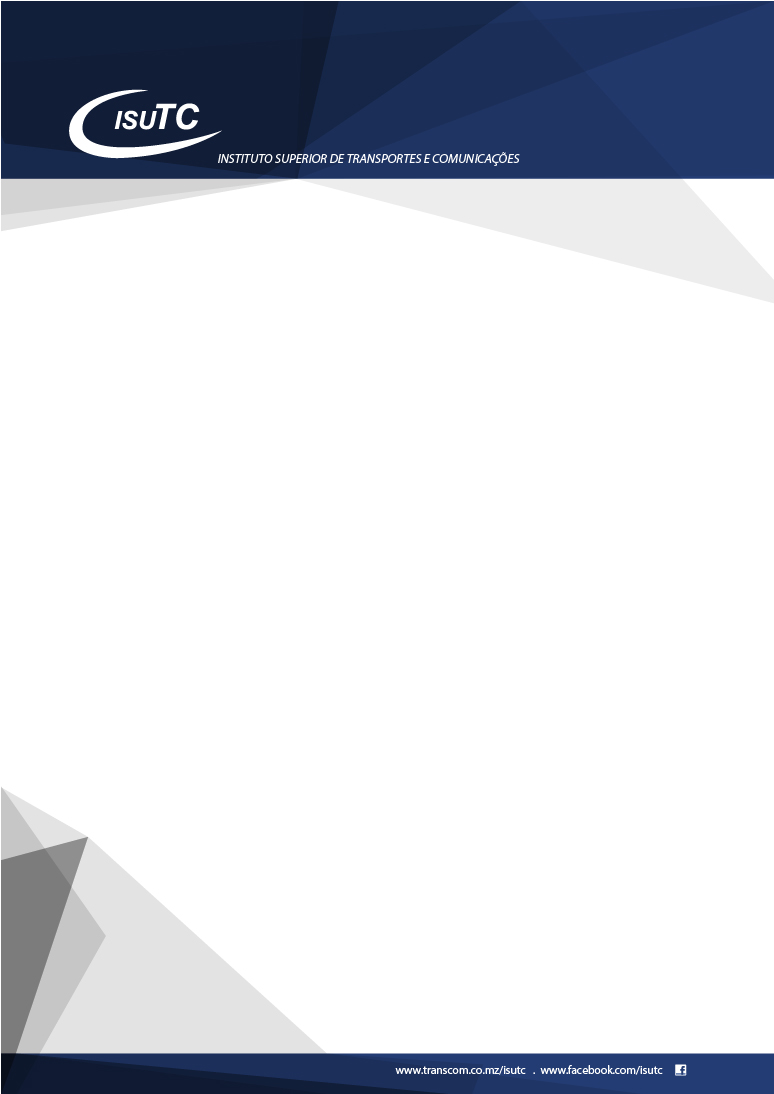 Exemplos:
Considere o seguinte array:
Diga qual é o tamanho do array?
Crie um método que copia apenas a  2ª linha deste array para um array unidimensional e retorna o mesmo;
Crie um método que imprime todos os elementos da 2ª linha;
Escreva um método que identifica o maior elemento do array;
2)  Escreva um método que determine a nota média, a nota mais alta e a nota mínima, sabendo que as notas estão armazenadas num dado array;
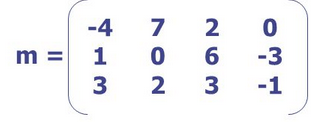 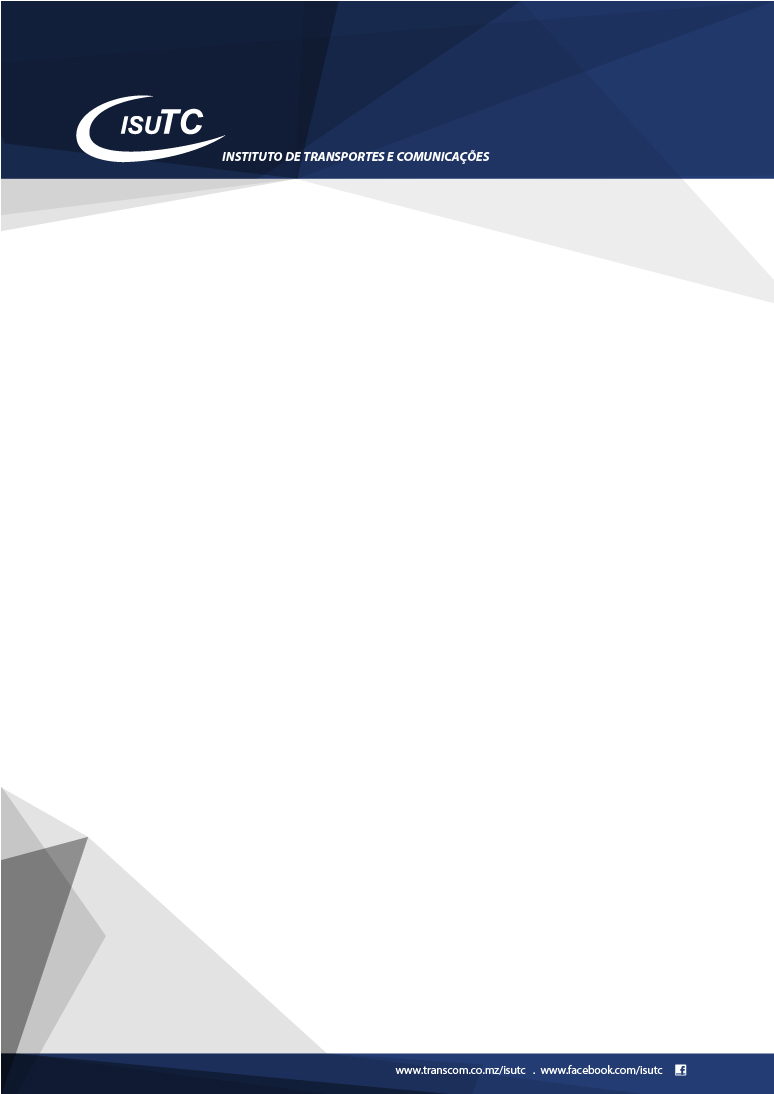 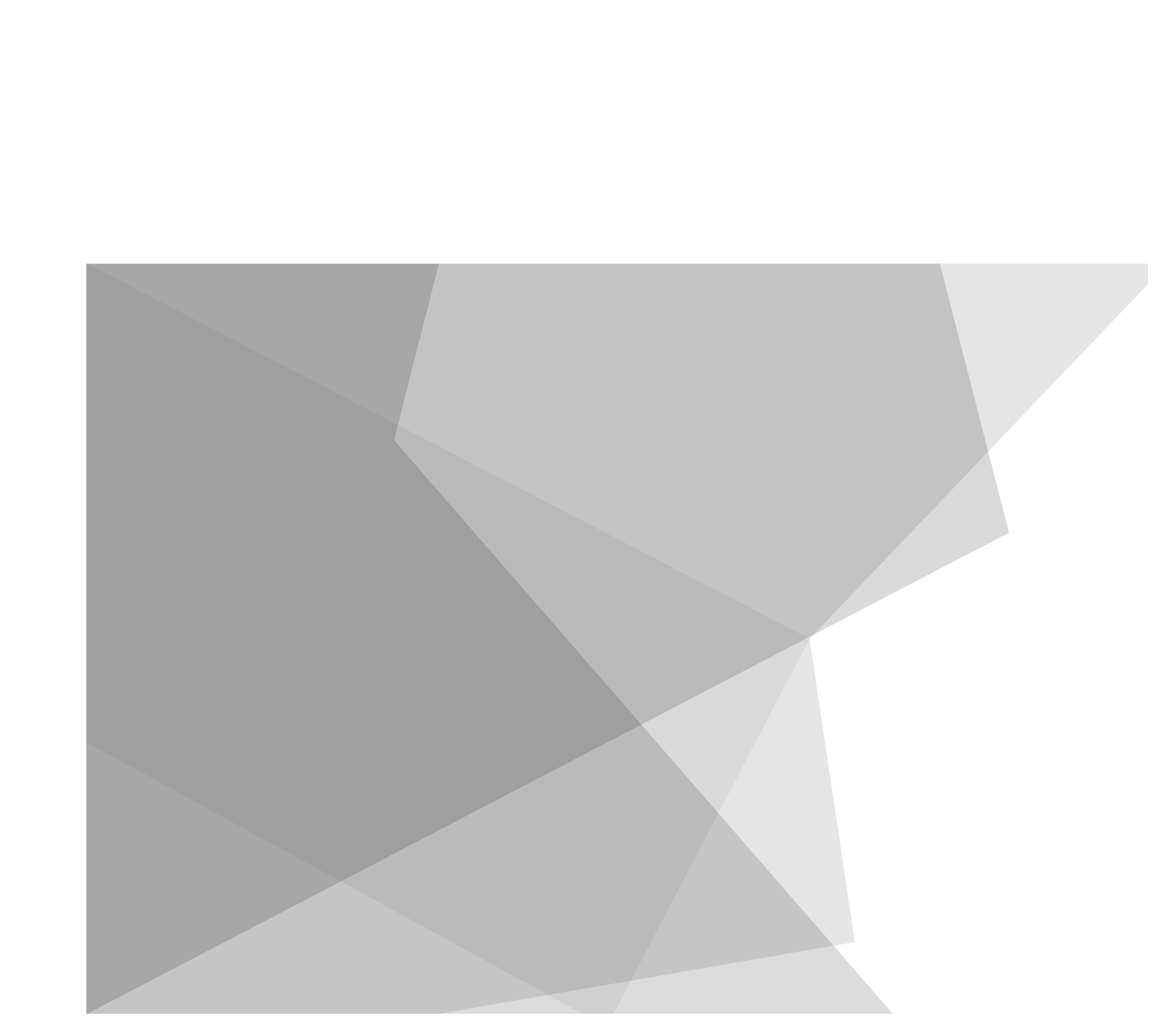 GARANTE O TEU FUTURO
COM UMA FORMAÇÃO SÓLIDA
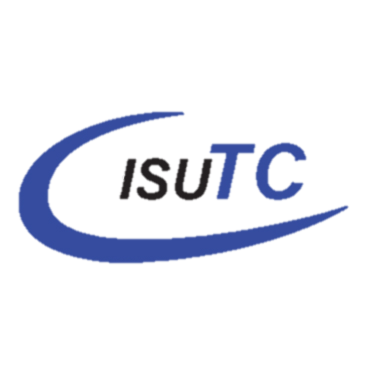 Prolong. da Av. Kim Il Sung (IFT/TDM) Edifício D1
Maputo, Moçambique

www.facebook.com/isutc
www.transcom.co.mz/isutc